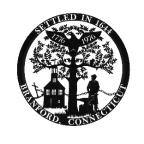 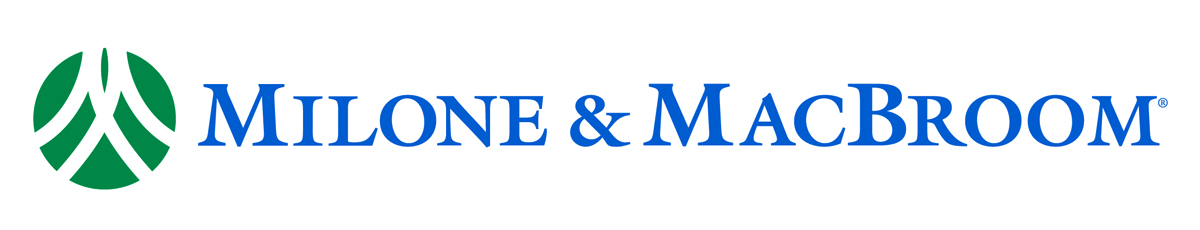 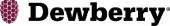 TOWN OF BRANFORD
COASTAL RESILIENCE PLAN
Presentation of the Plan
Janice Plaziak, P.E., Town of Branford
David Murphy, P.E., CFM, Milone & MacBroom, Inc.
Scott Choquette, CFM, Dewberry
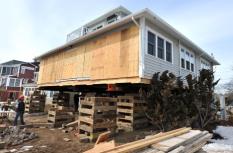 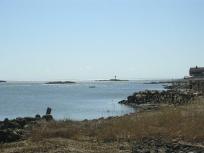 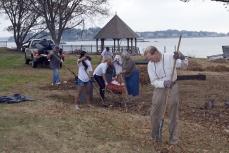 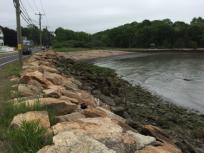 Town of Branford, Connecticut  |  May 3, 2016
Presentation Agenda
Plan Overview
Review
Resilience
Adaptation
Recommendations
Townwide
Access
Region-Specific
Planning Examples
Neighborhood Concepts
Infrastructure Designs
Conclusions
Next Steps
Discussion
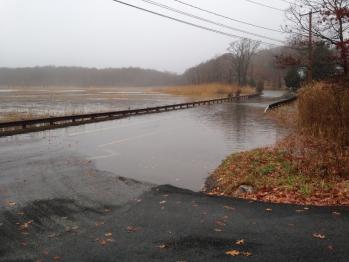 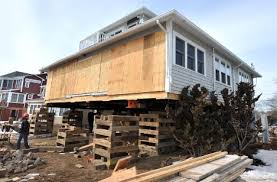 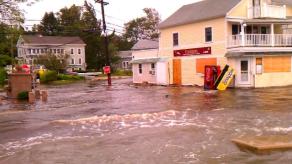 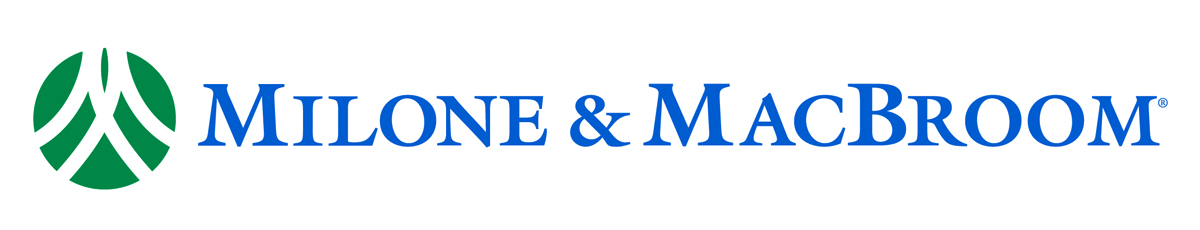 The Plan: Where we Are
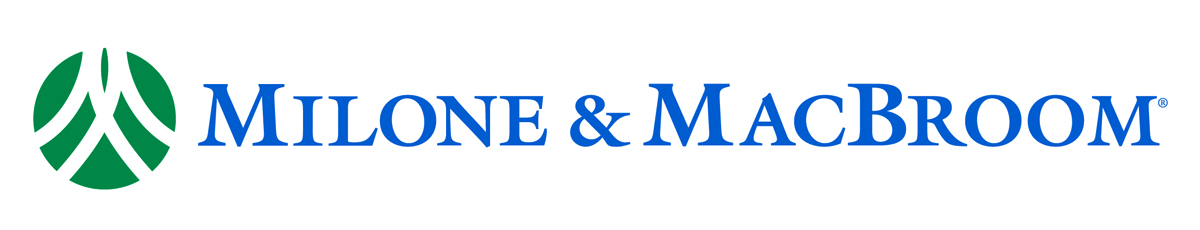 [Speaker Notes: Coastal Resilience Plan Document
Combinations of coastal hazard mitigation, adaptation, and resilience solutions at the locations that are highlighted in Task 7, as well as strategies and actions for the entire town]
The Plan
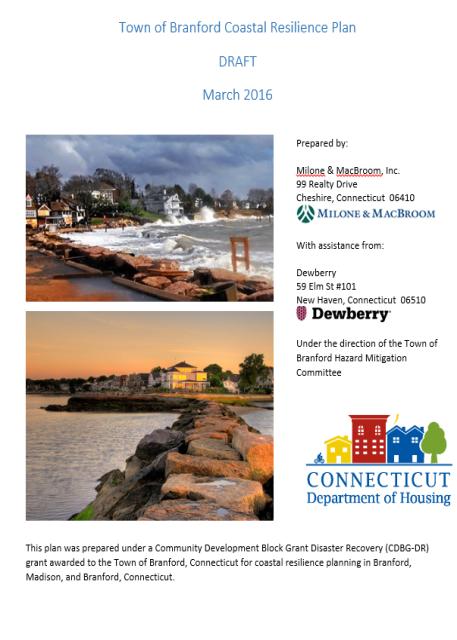 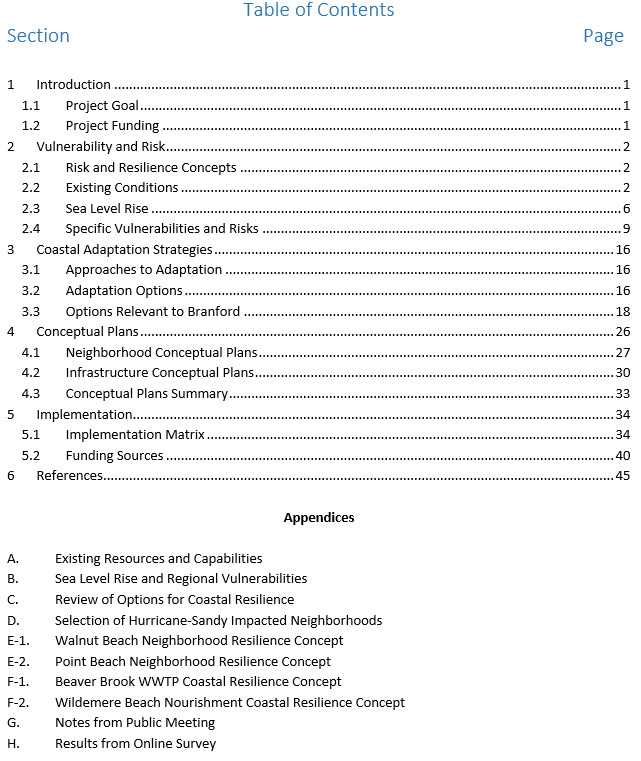 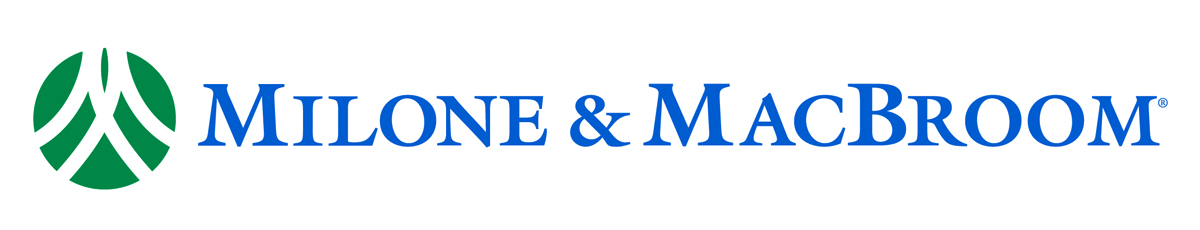 Review: Resilience
Prepare
Adapt
Withstand
Recover
Reduce Recovery Time
Decrease Damage
Increase Capacity
Event!
Initial
Recovery
Improved
Recovery
Prepare
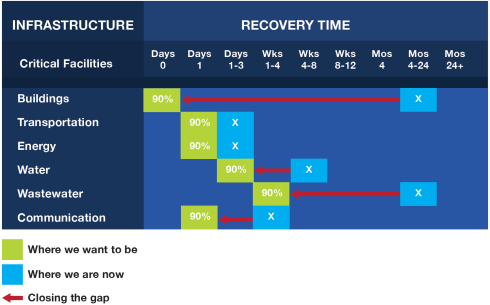 Withstand Less Damage
Faster Recovery
Greatest Loss
Community Capacity
Initial Greatest Loss
Time 
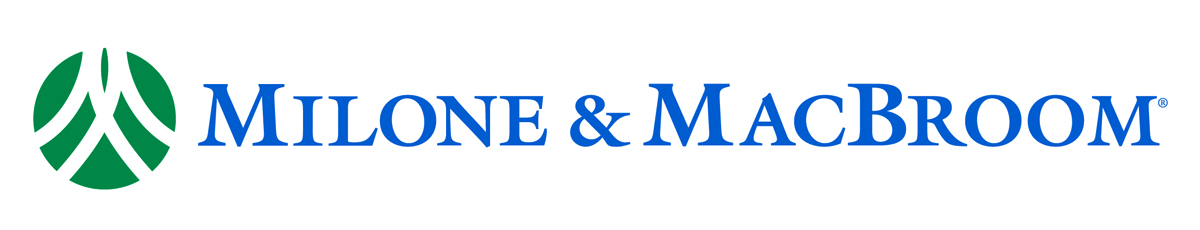 Review: Adaptation
NOAA 7 Categories (2010)
Identify and Assess Impacts
Awareness and Assistance
Manage Development
Reduce Losses
Manage Shoreline
Manage Coastal Ecosystem
Manage Water Resources
IPCC: 3 Approaches (1990)
Retreat
Accommodation
Protection
Regional
Scale
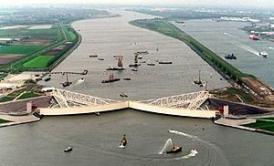 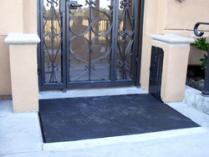 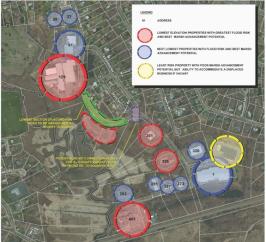 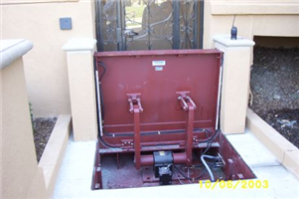 Site-Specific Scale
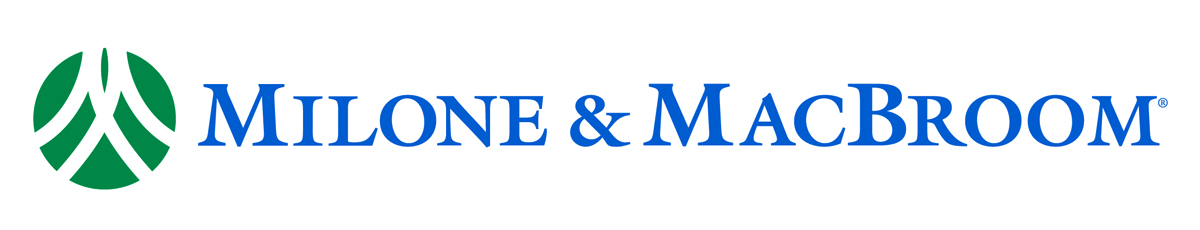 Recommendations
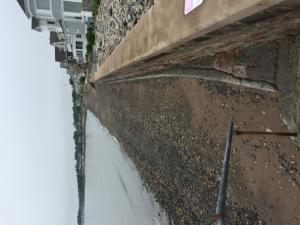 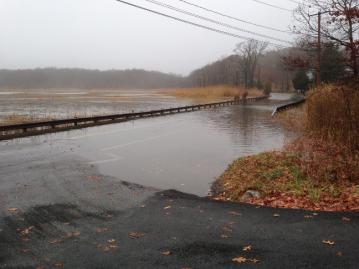 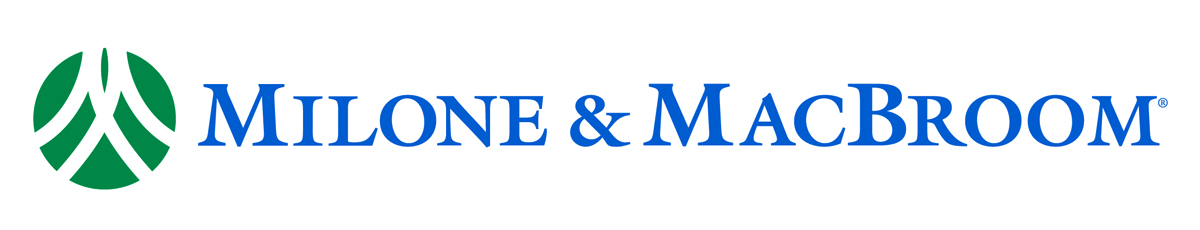 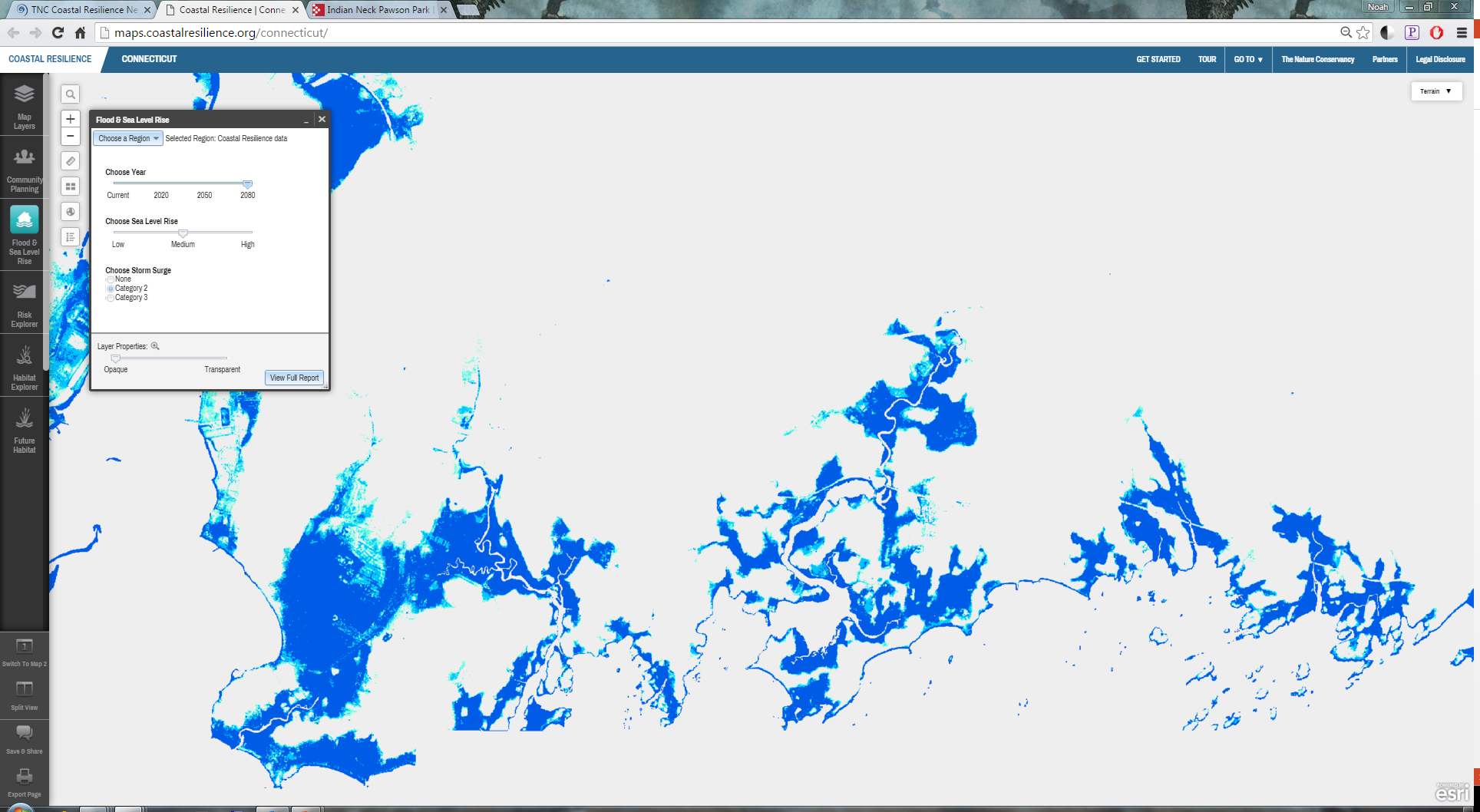 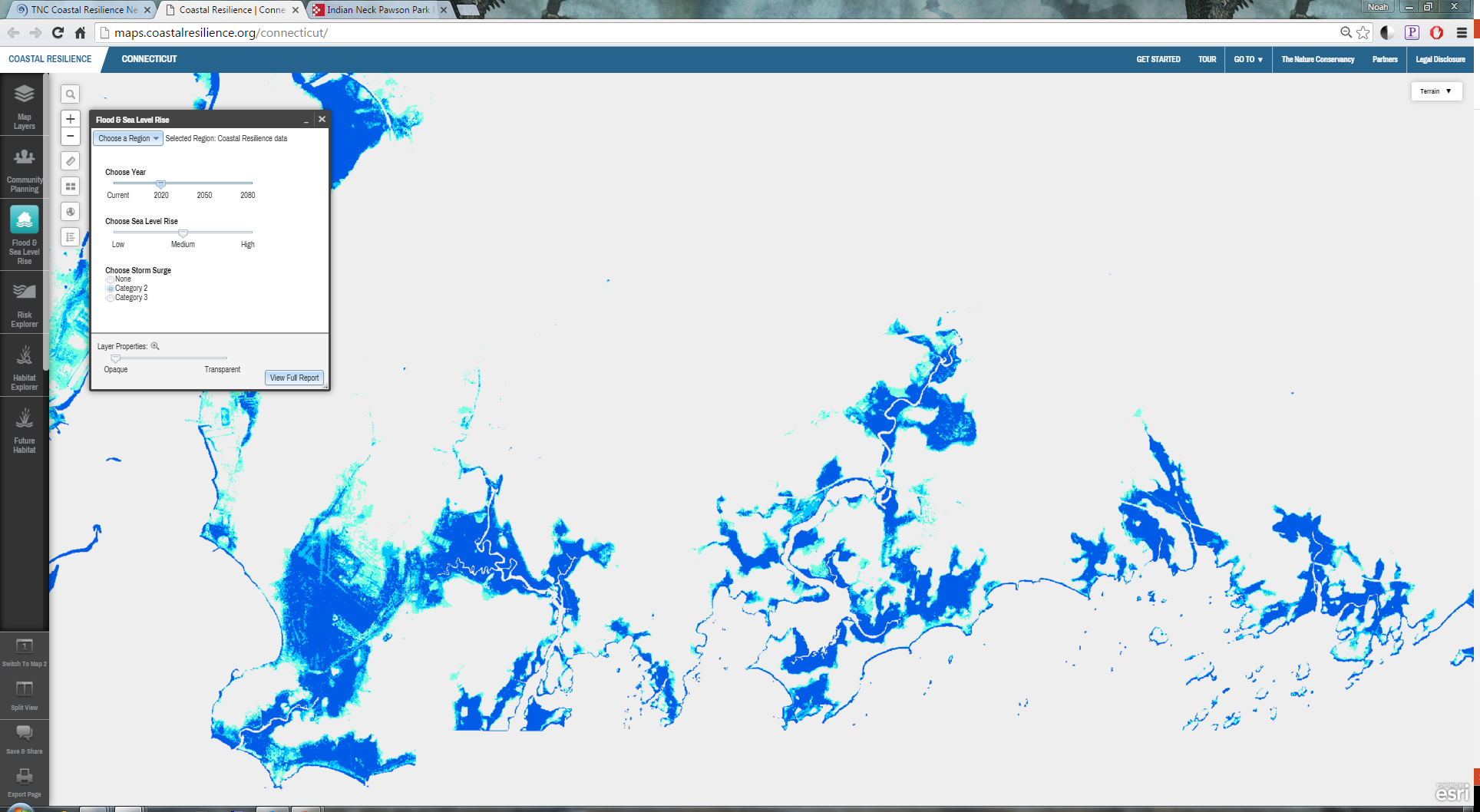 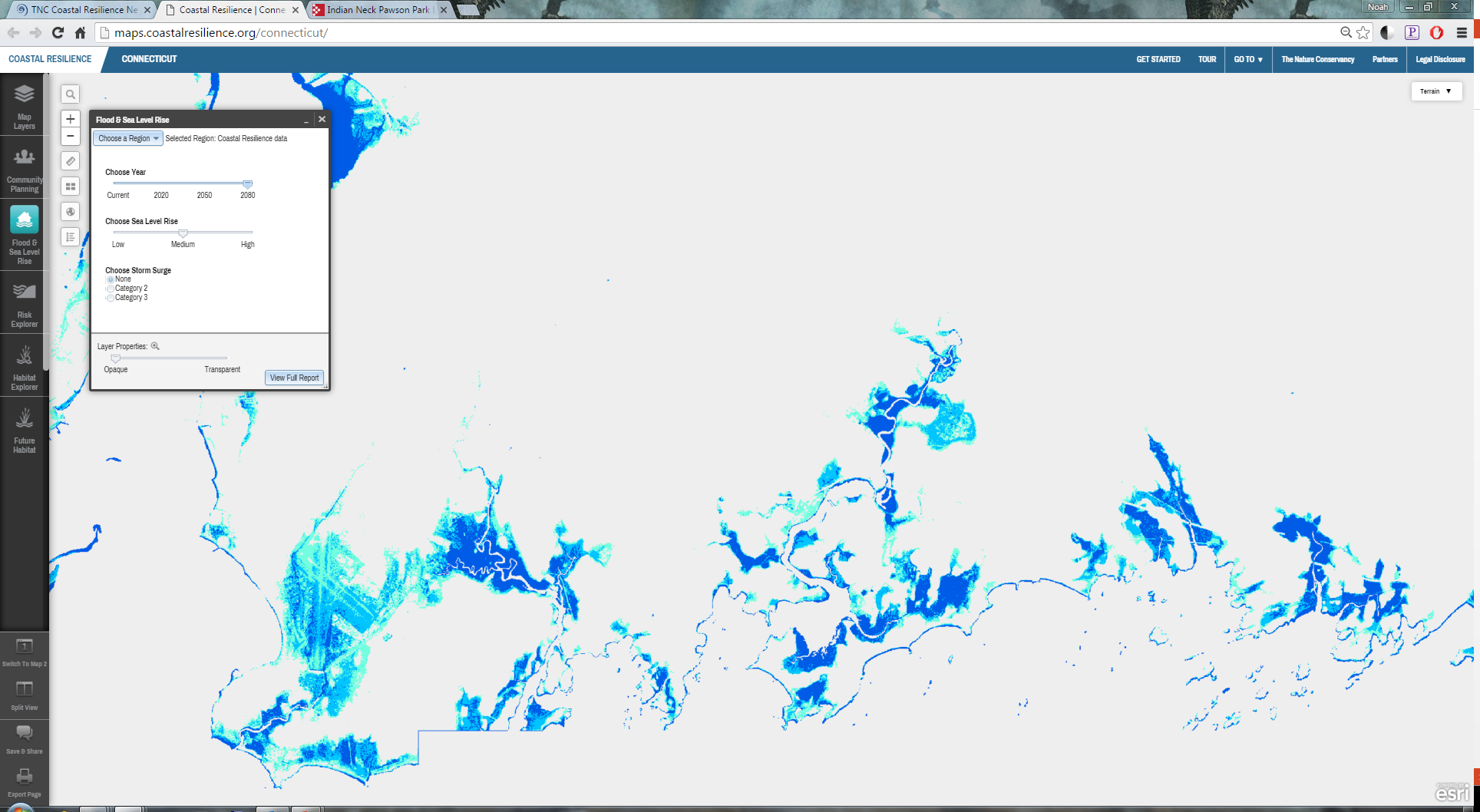 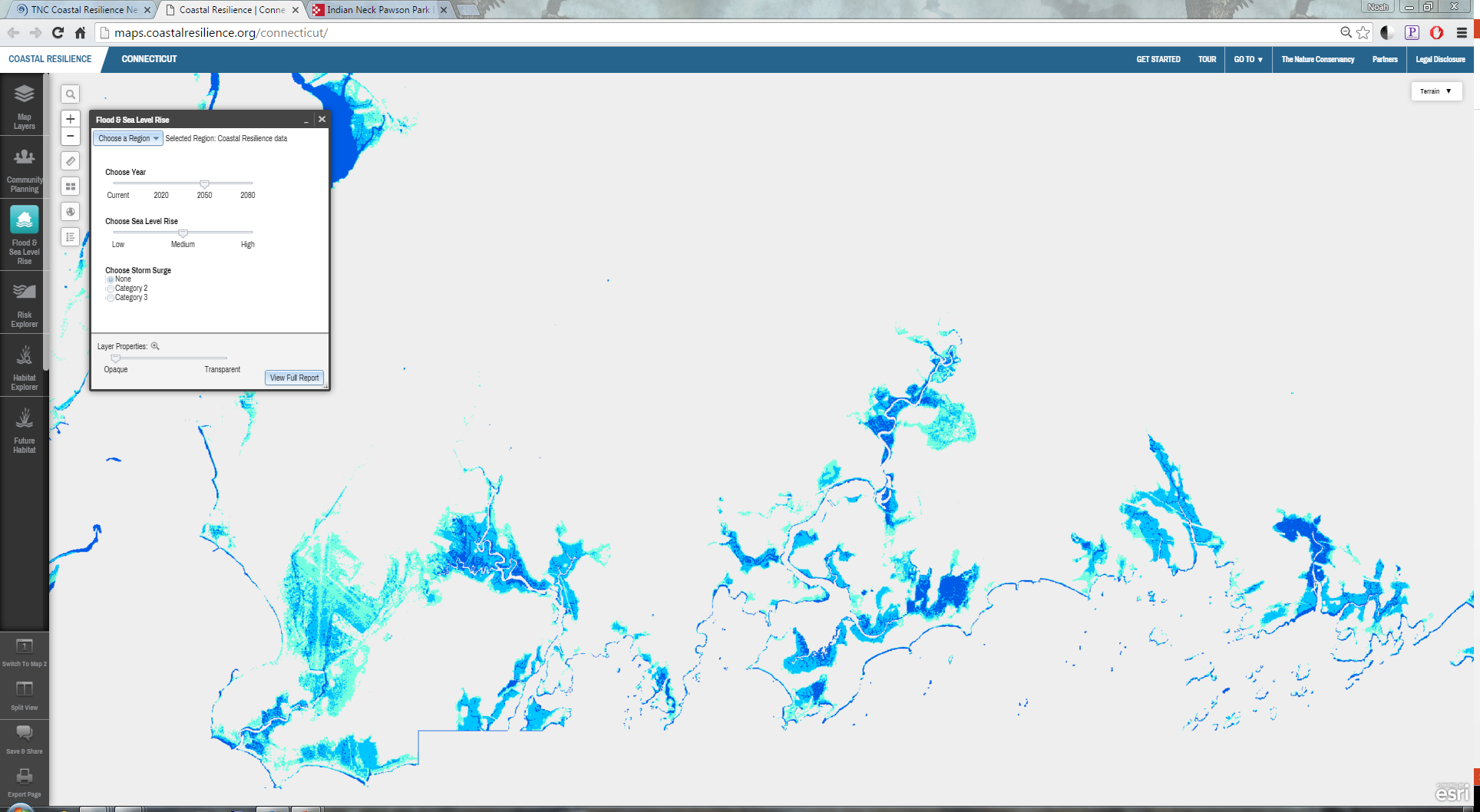 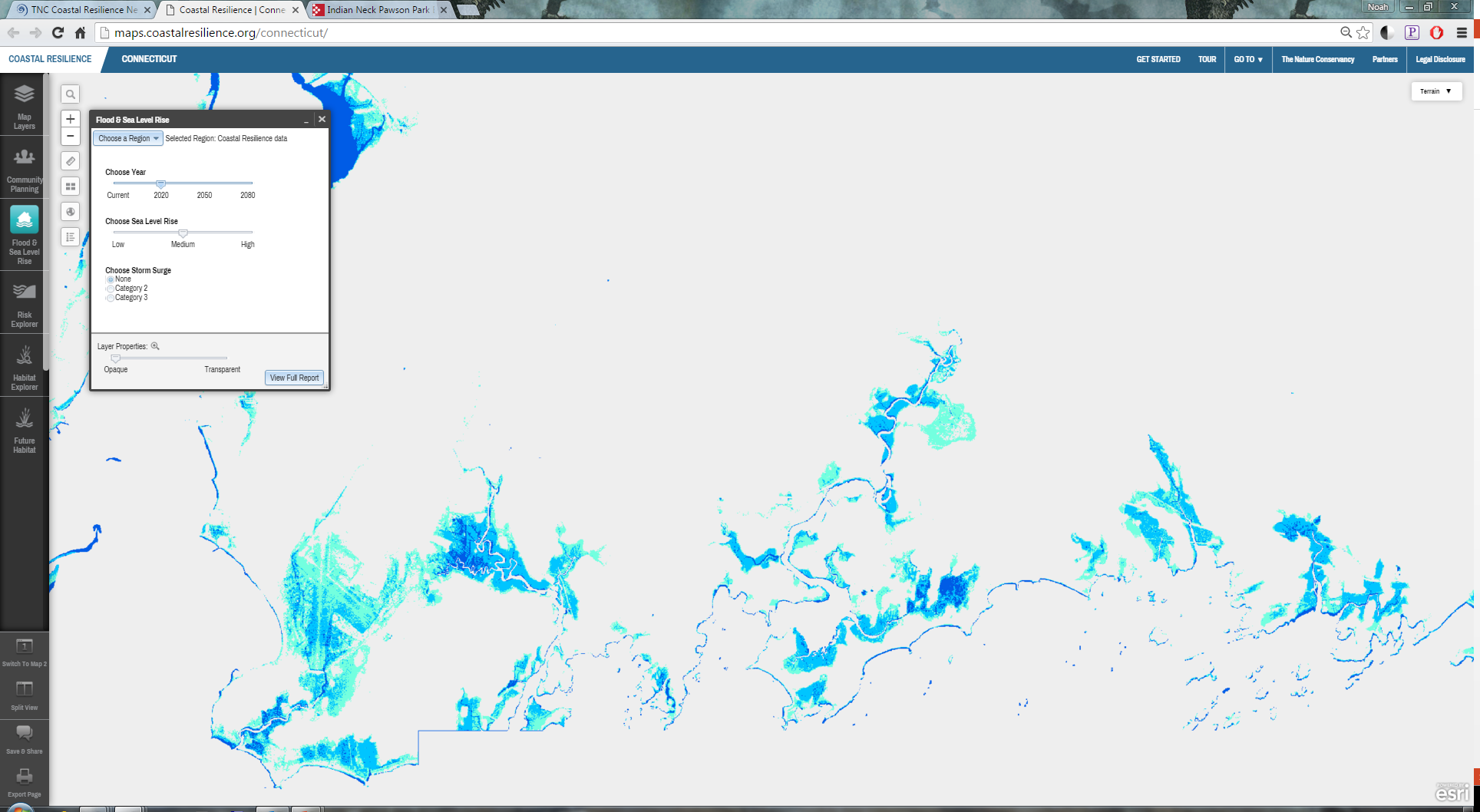 Recommendations: Townwide
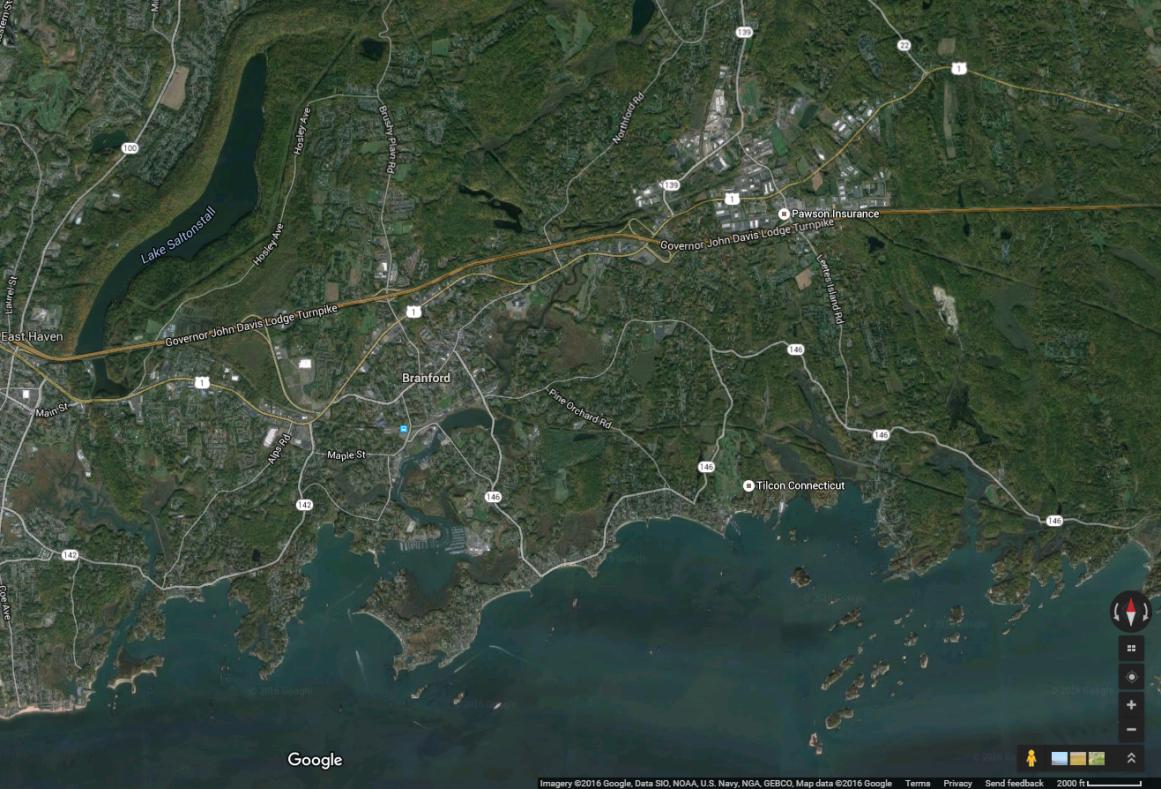 Sea Level Rise Scenarios
2020’s Daily
2050’s Daily
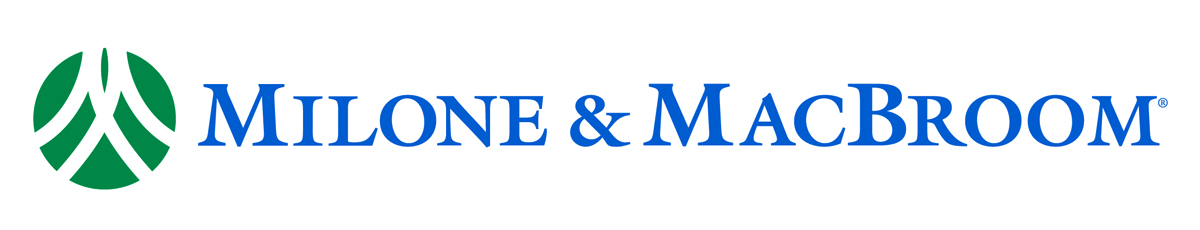 2080’s Daily
2020’s Cat. 2
2080’s Cat. 2
Recommendations: Townwide
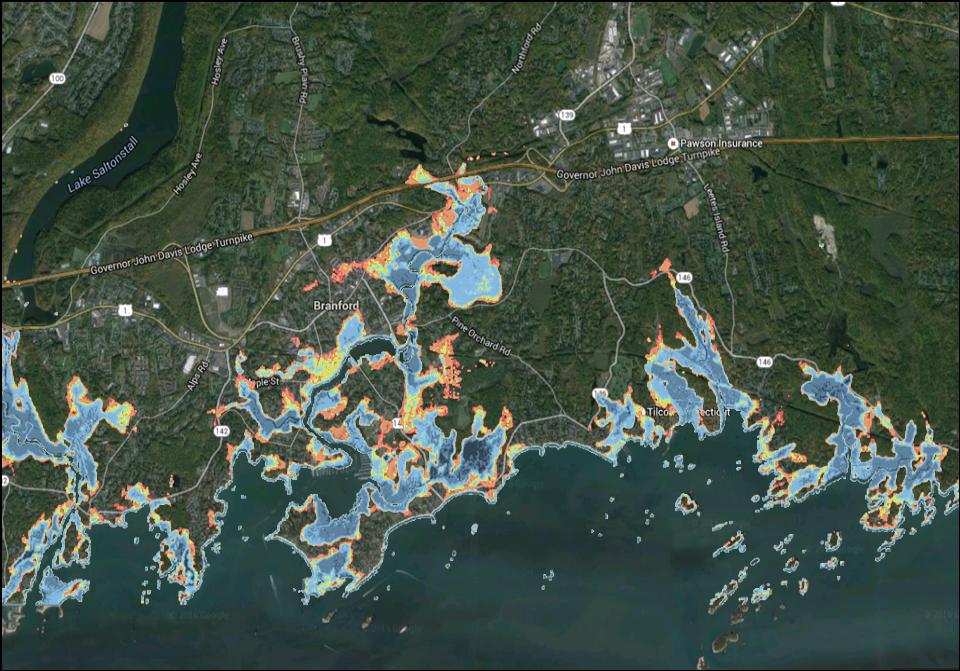 Sea Level Rise Scenarios
2020’s Daily
2050’s Daily
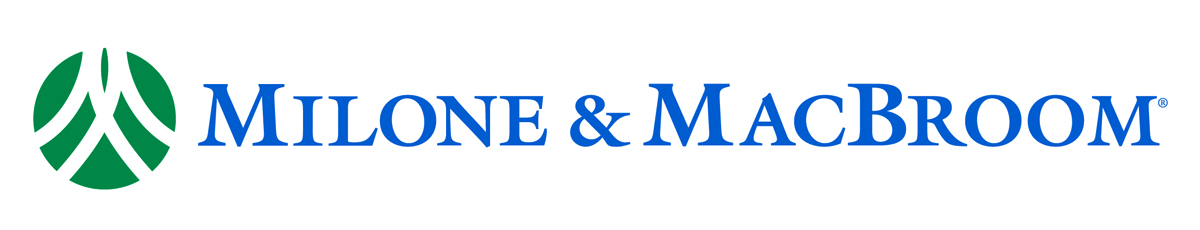 2080’s Daily
2020’s Cat. 2
2080’s Cat. 2
Recommendations: Townwide
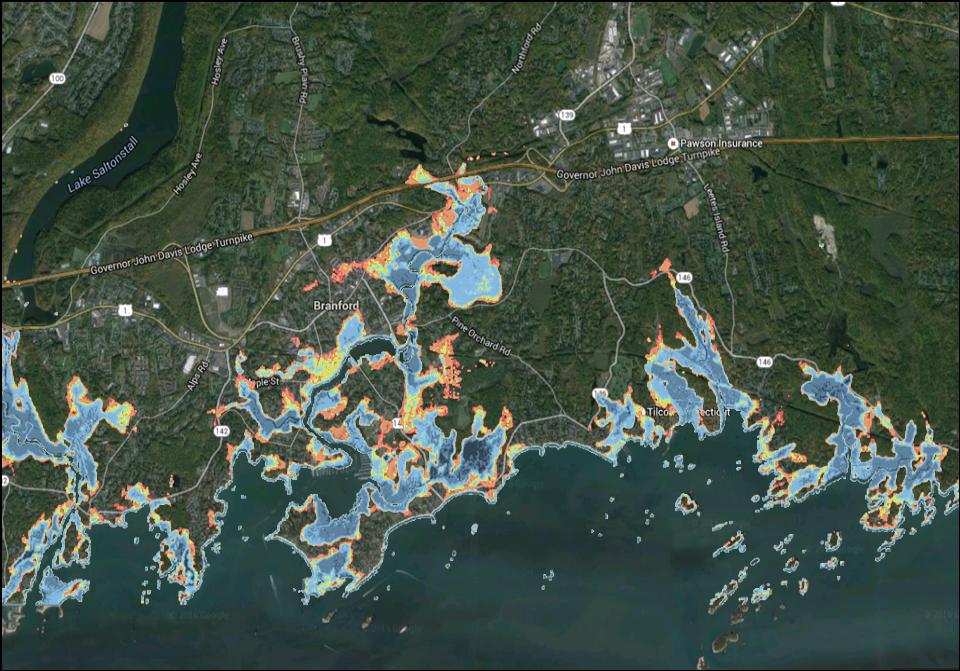 Sea Level Rise Scenarios
2020’s Daily
2050’s Daily
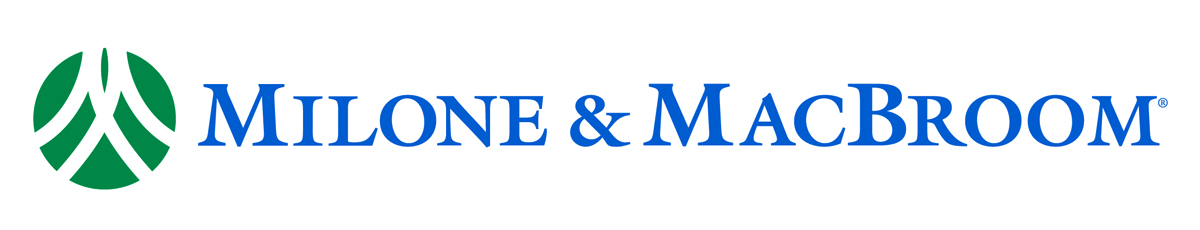 2080’s Daily
2020’s Cat. 2
2080’s Cat. 2
Recommendations: Access
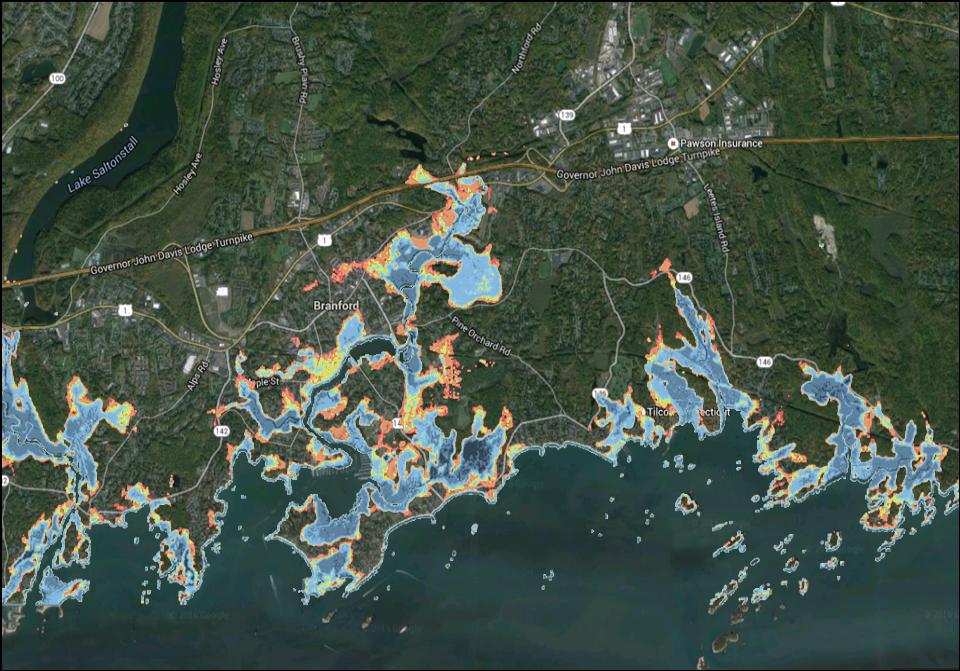 Sea Level Rise Scenarios
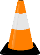 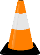 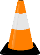 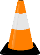 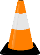 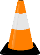 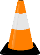 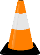 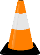 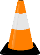 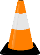 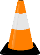 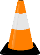 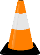 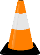 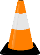 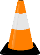 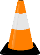 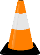 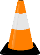 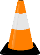 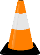 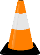 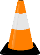 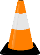 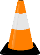 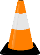 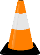 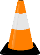 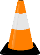 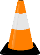 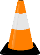 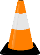 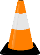 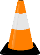 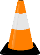 2020’s Daily
2050’s Daily
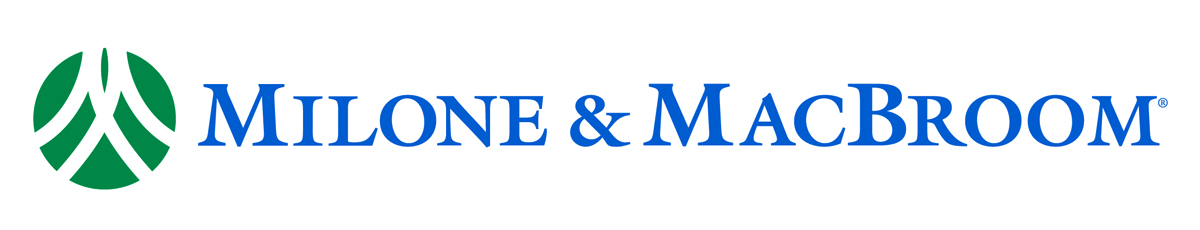 2080’s Daily
2020’s Cat. 2
2080’s Cat. 2
Recommendations: Regional
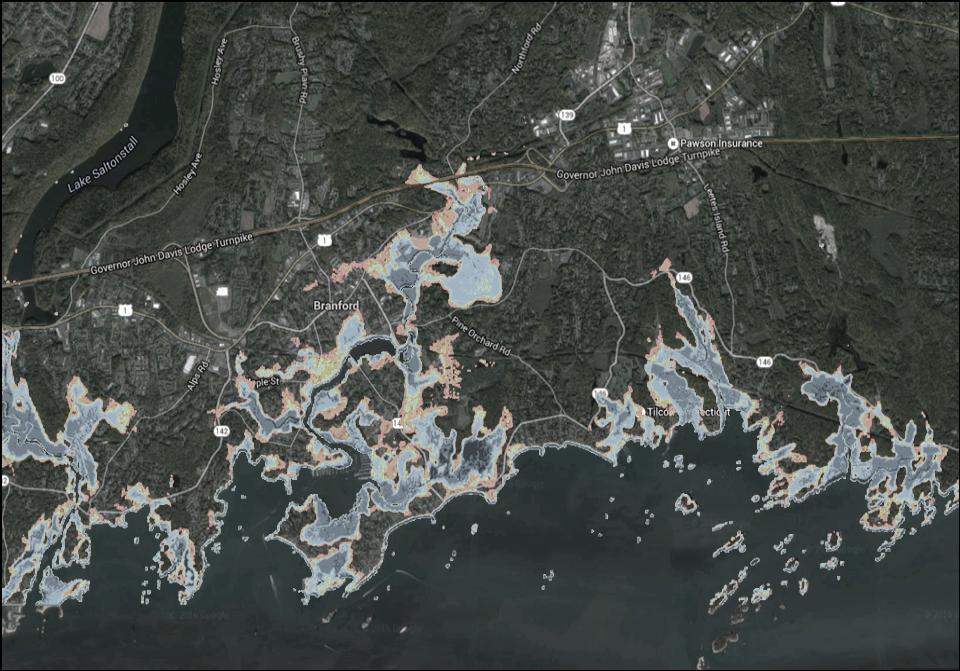 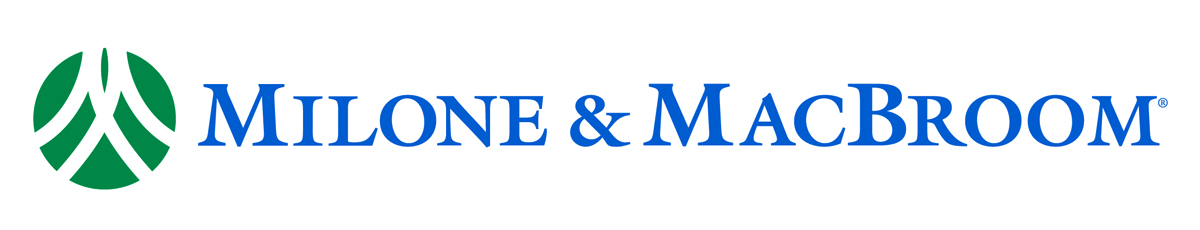 Examples for Planning
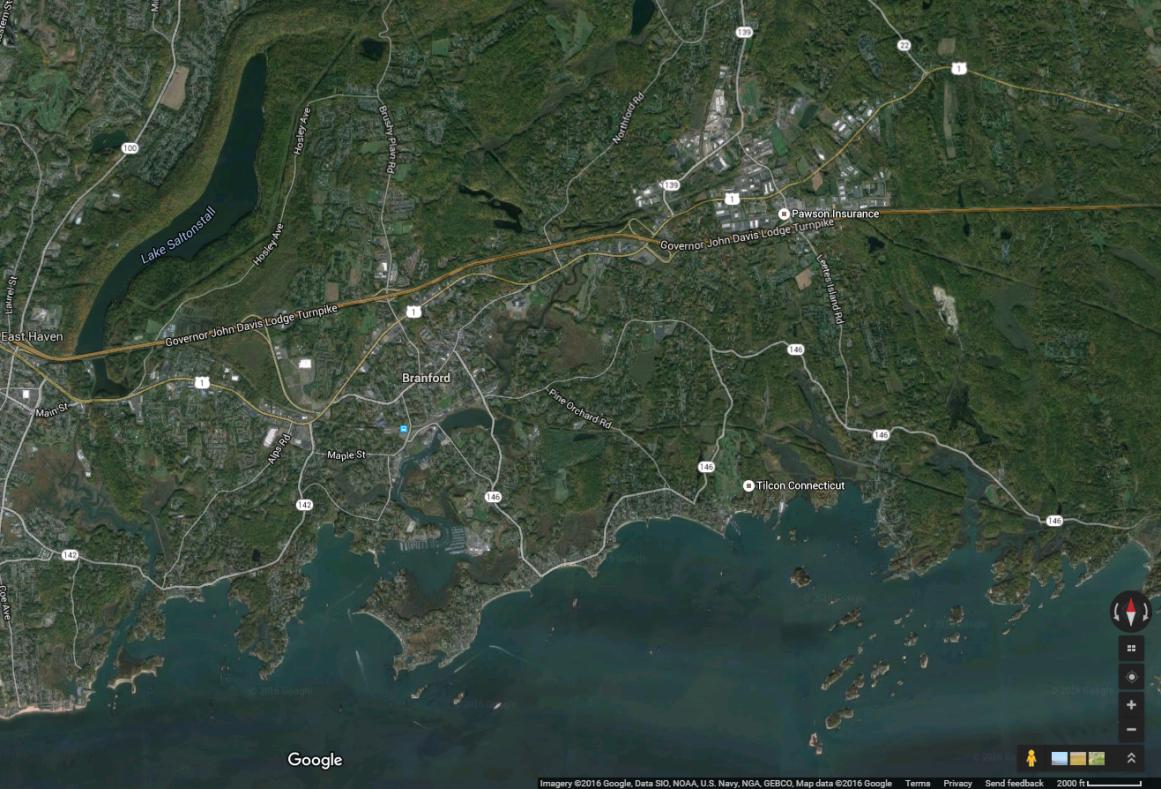 Meadow Street
And
Hammer Field
Blackstone
Acres
Lanphier Cove
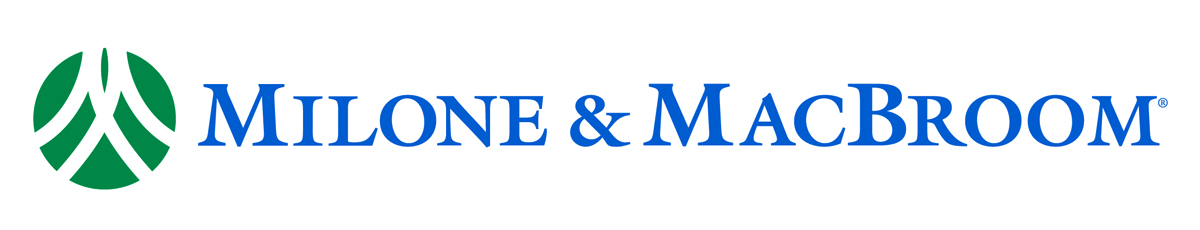 Examples: Meadow Street and Hammer Field
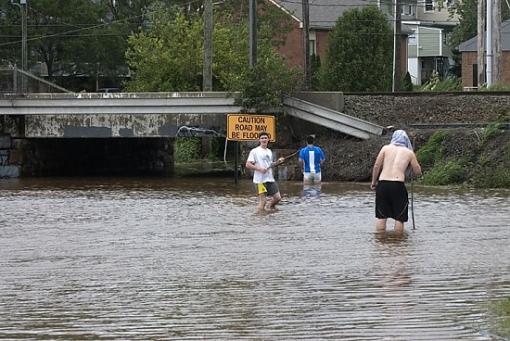 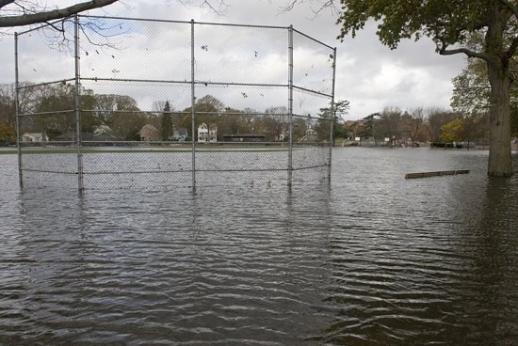 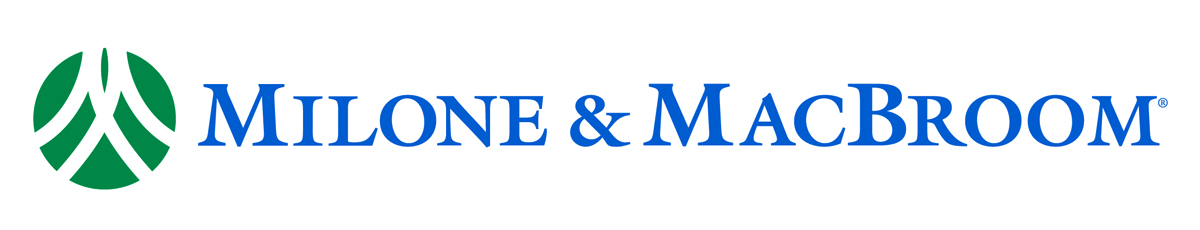 Examples: Meadow Street and Hammer Field
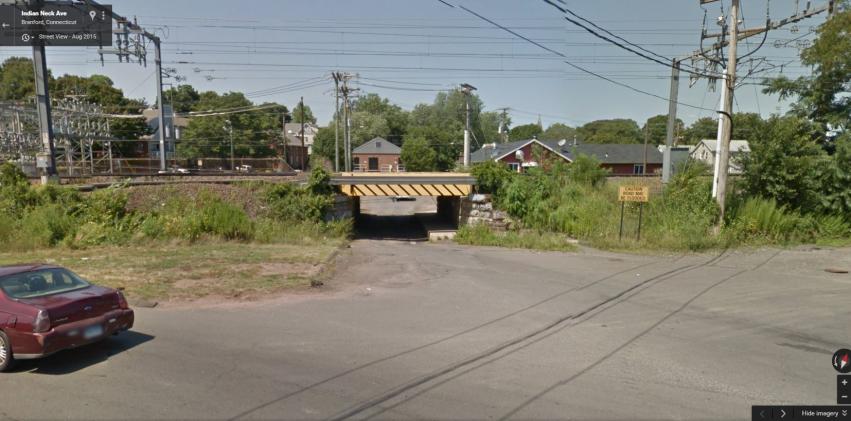 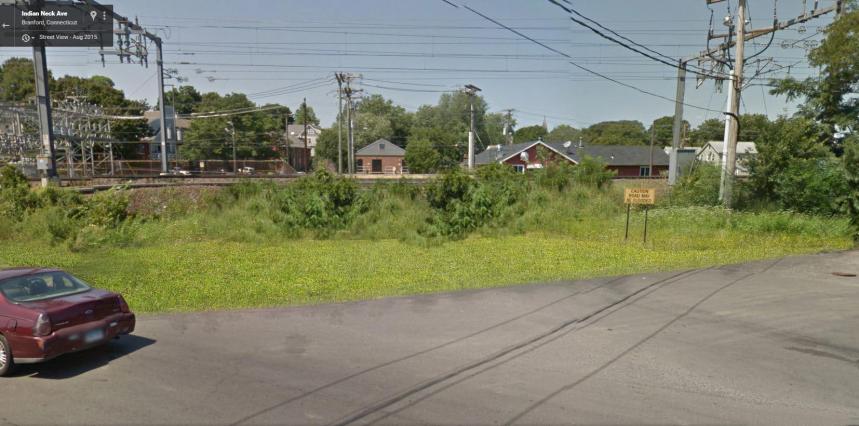 Existing Conditions
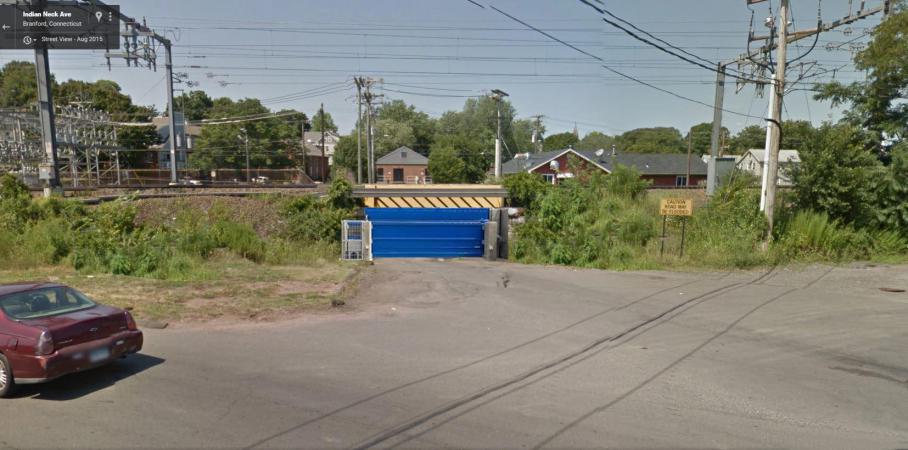 Abandon Opening
Flood Gate
Examples: Meadow Street and Hammer Field
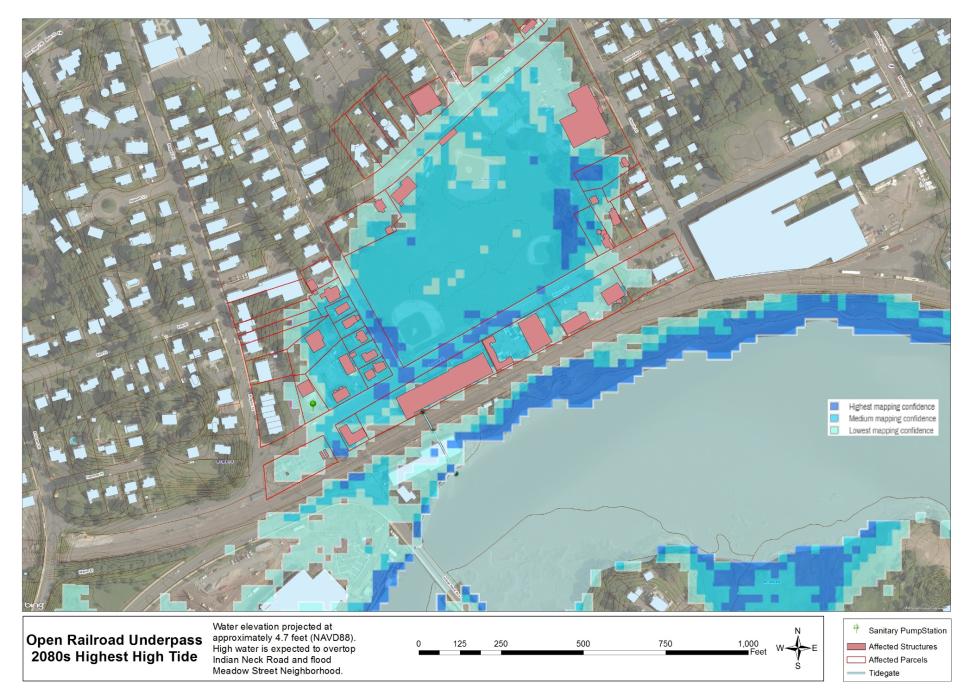 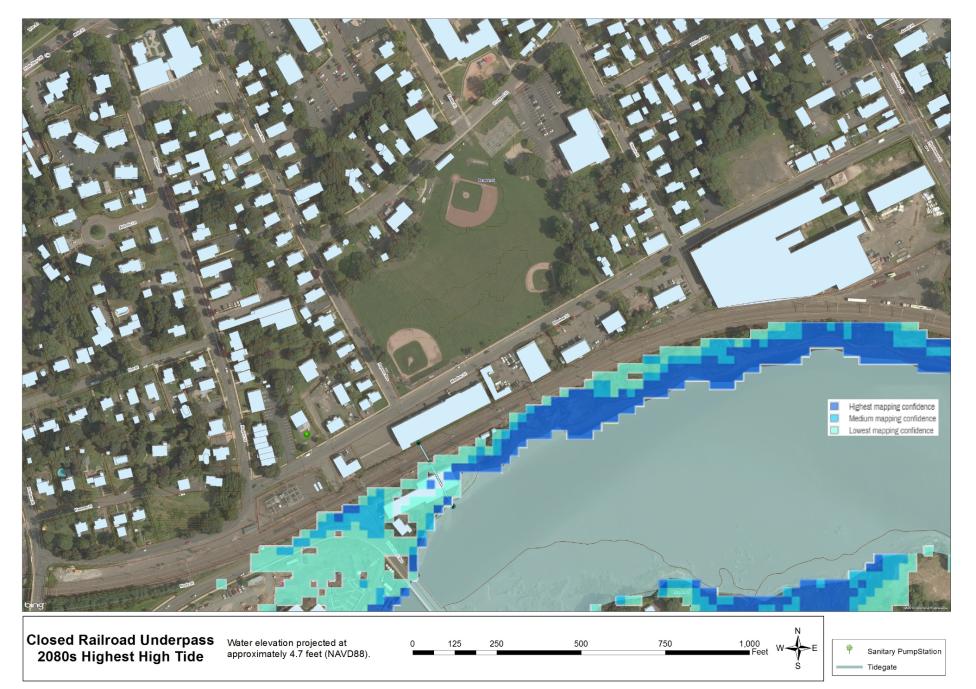 2080s DHT
gate open
2080s DHT
gate closed
Examples: Meadow Street and Hammer Field
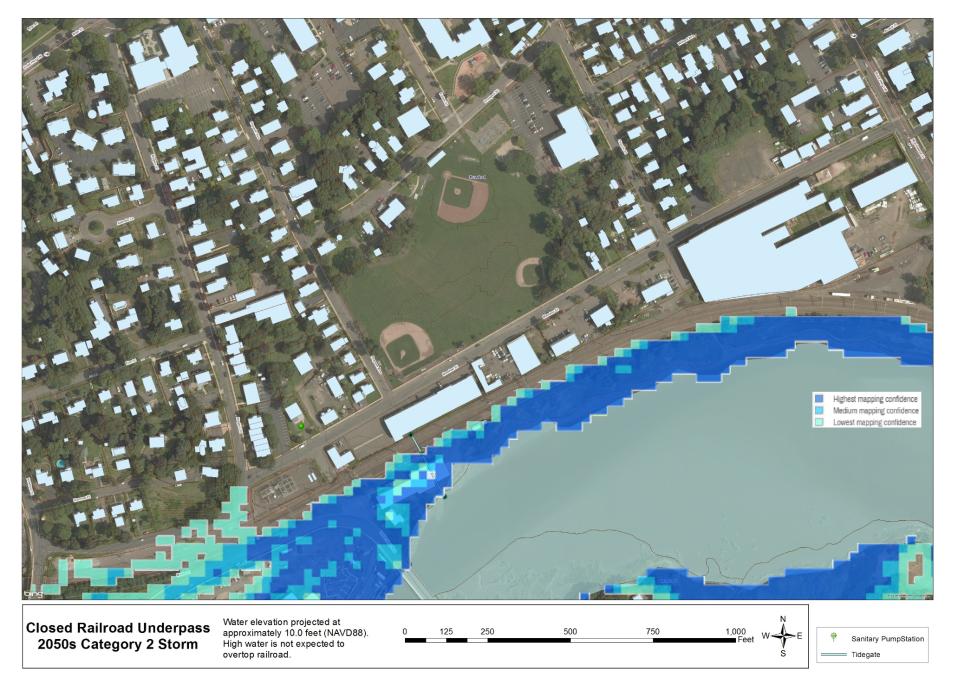 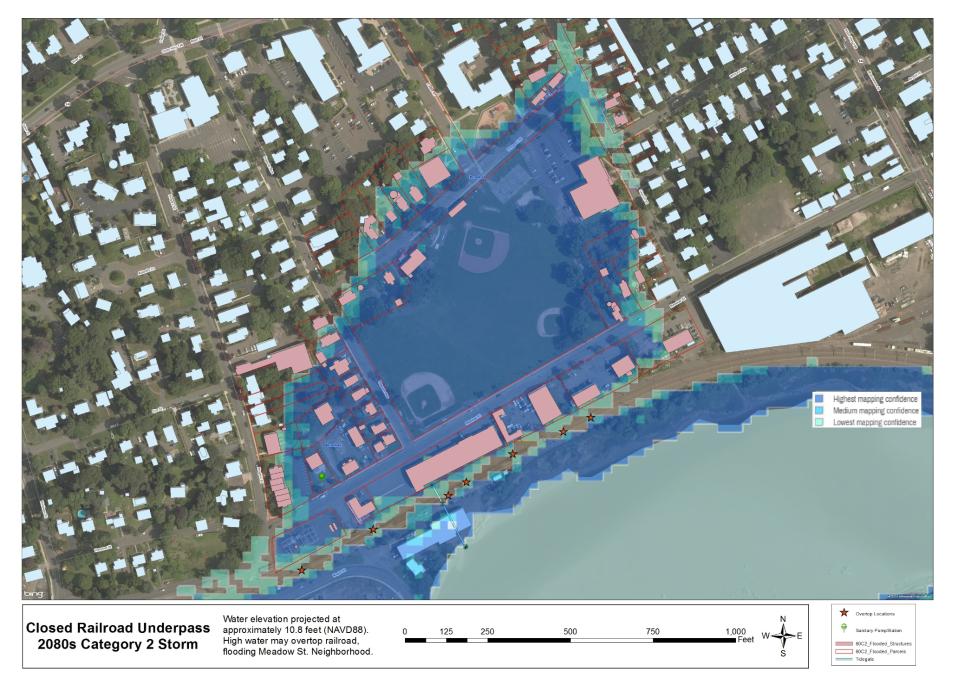 2080s
Category 2
Gate Closed
2050s
Category 2
Gate Closed
Examples: Blackstone Acres
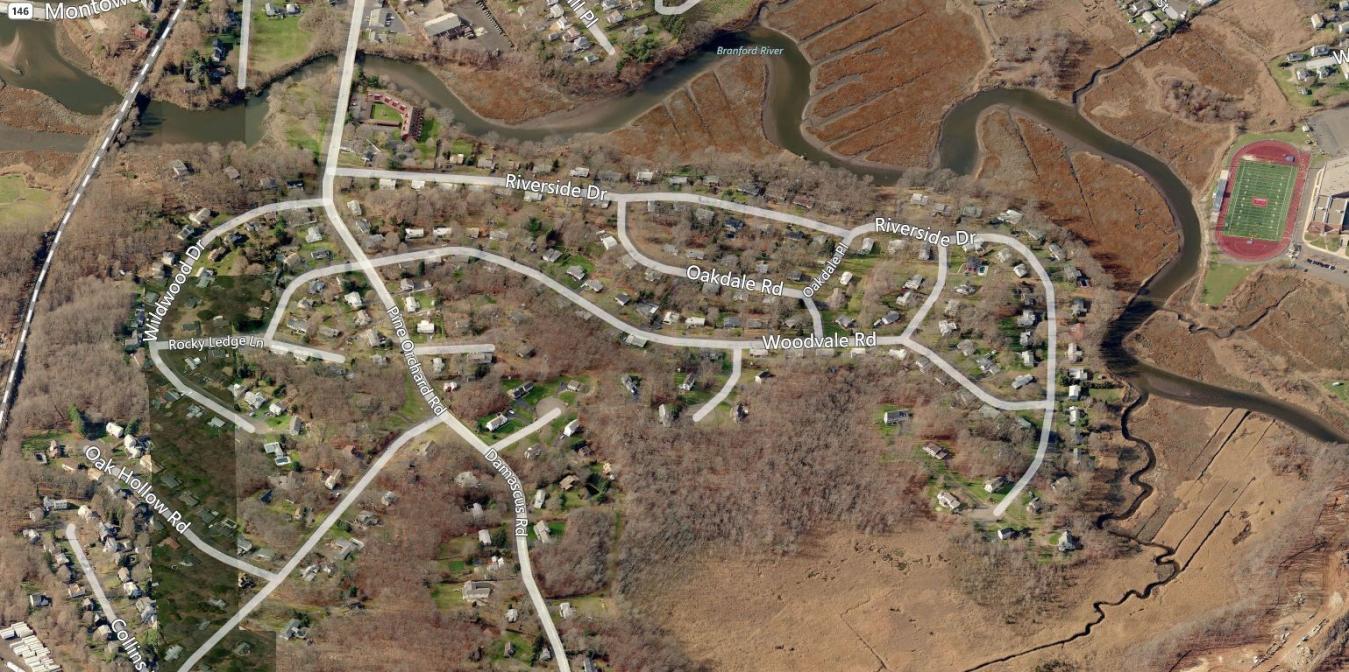 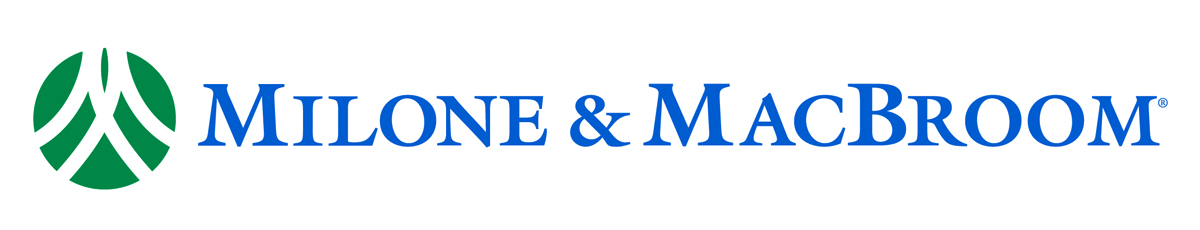 Examples: Blackstone Acres
2080s No Storm
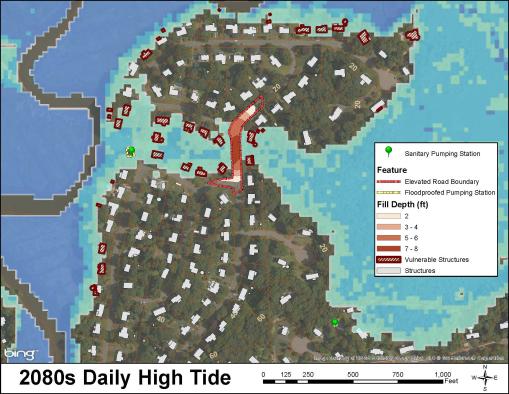 Floodable Neighborhood
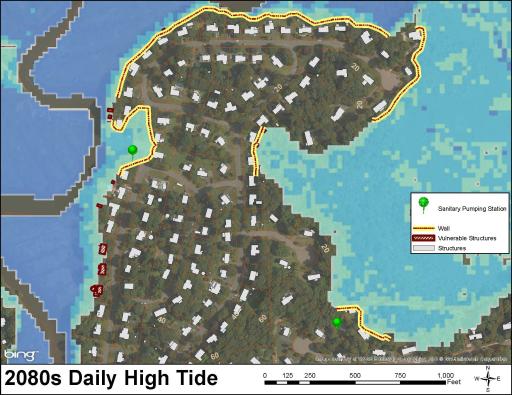 Wall-Protected
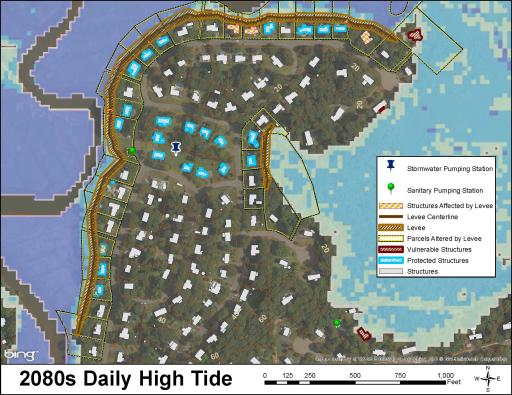 Berm-Protected
19
Examples: Blackstone Acres
2080s Category 2 Storm
Floodable Neighborhood
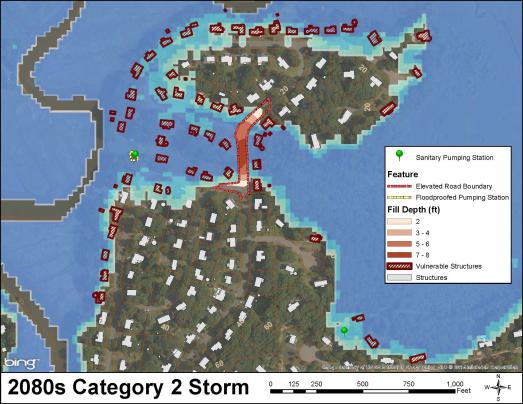 Berm-Protected
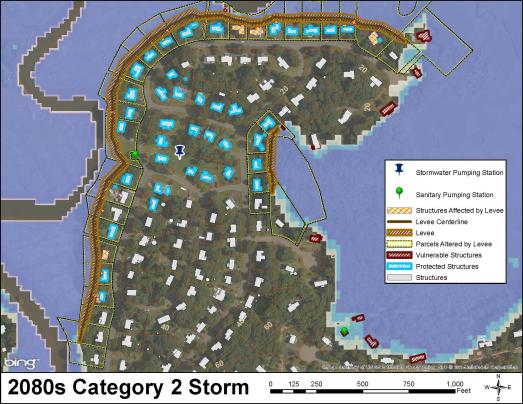 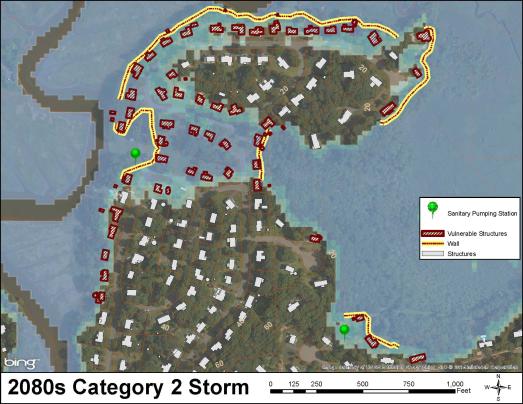 Wall-Protected
20
Examples: Meadow Street
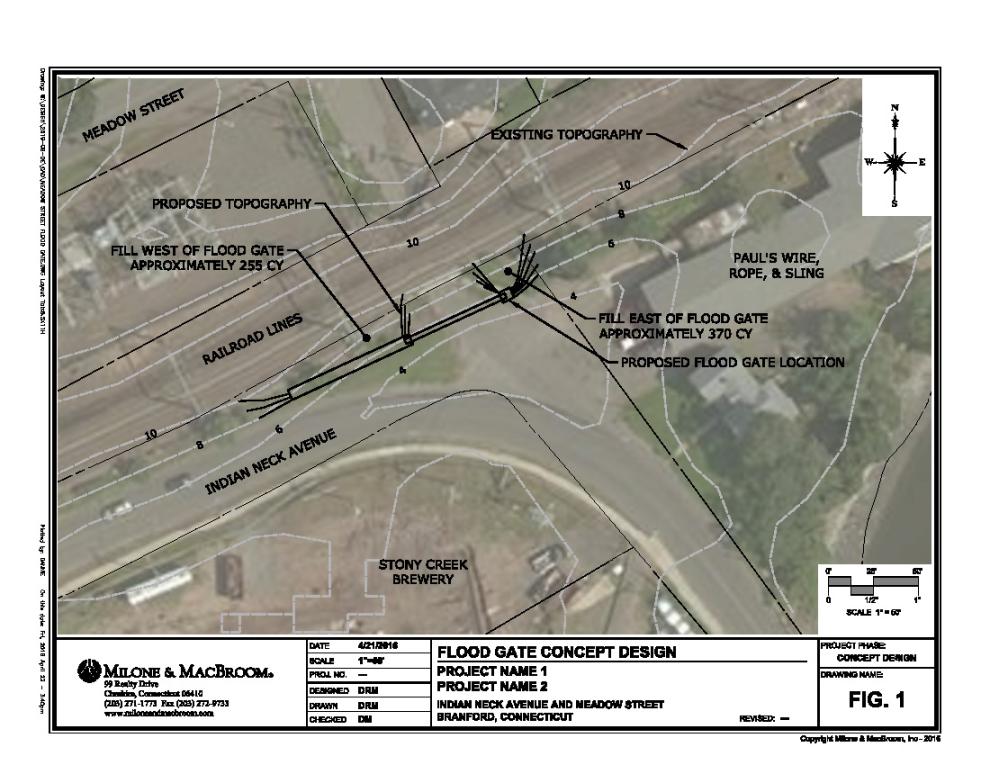 Examples: Lanphier Cove
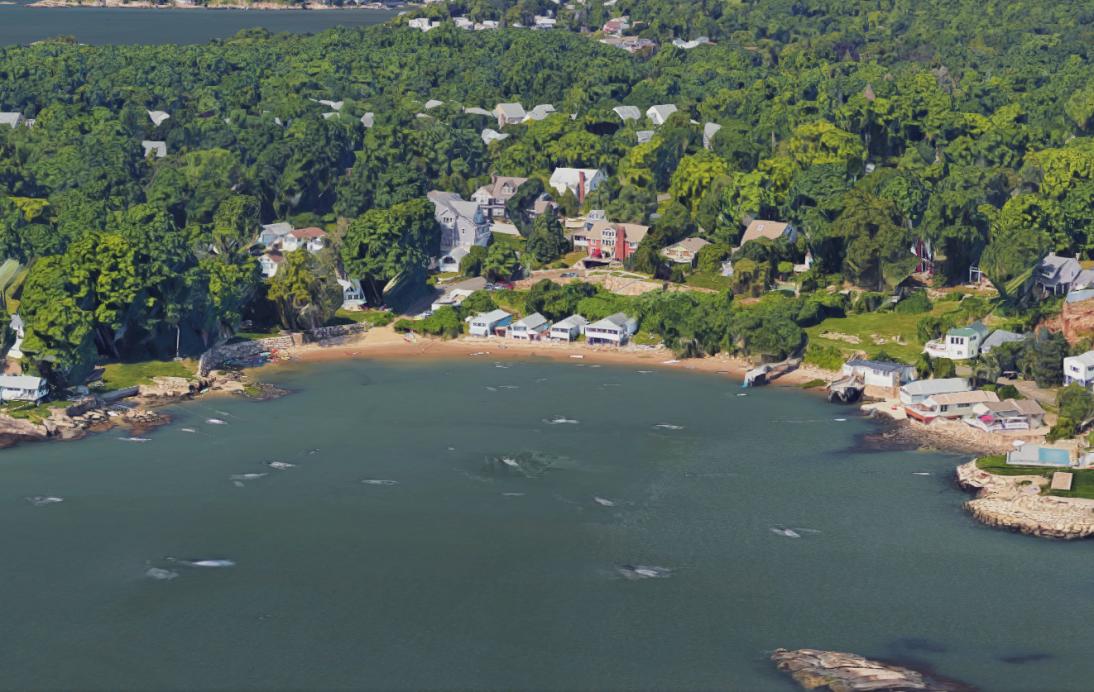 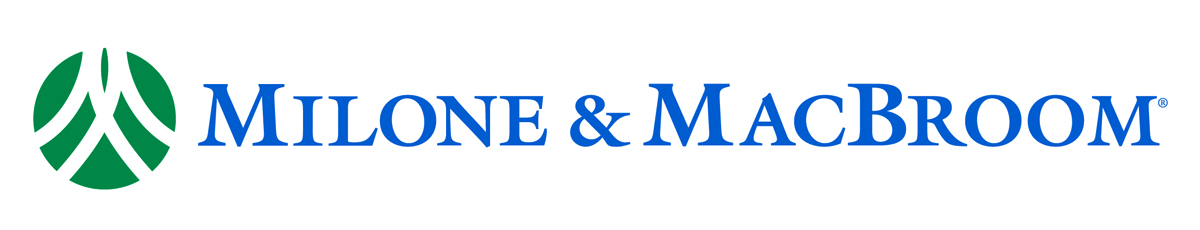 Concepts: Lanphier Cove
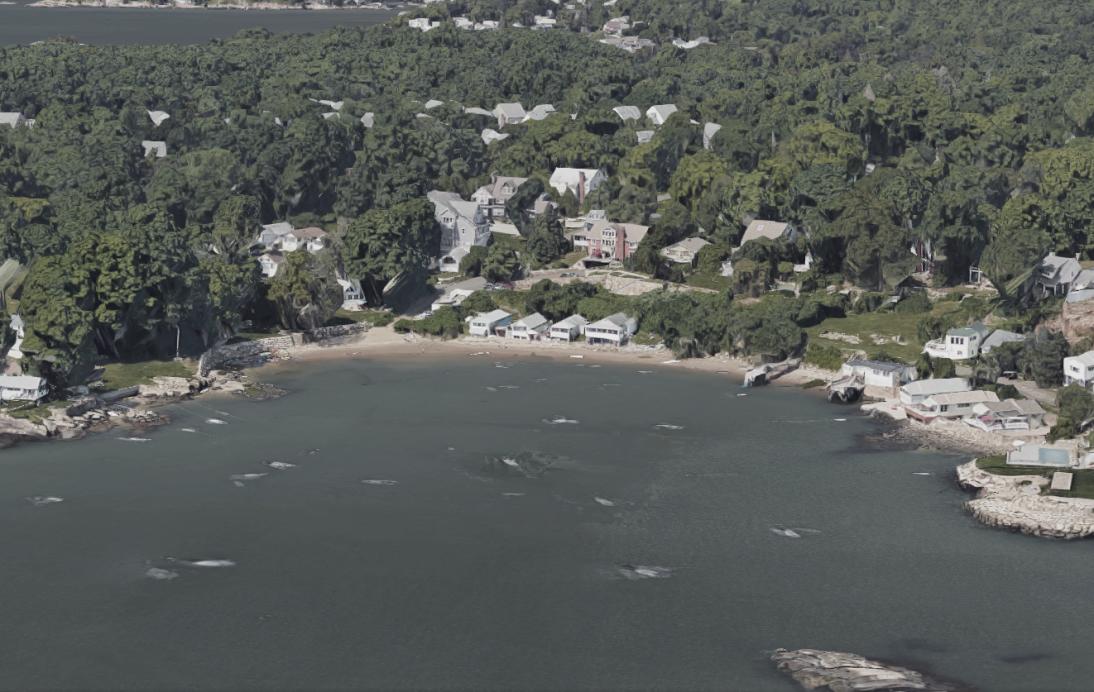 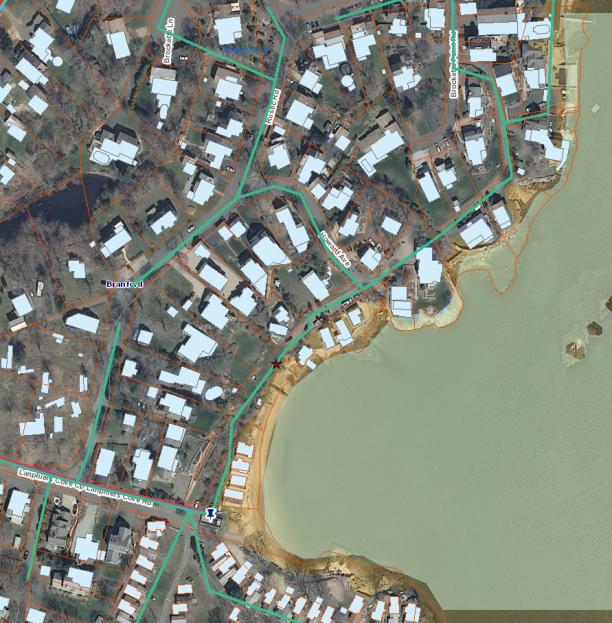 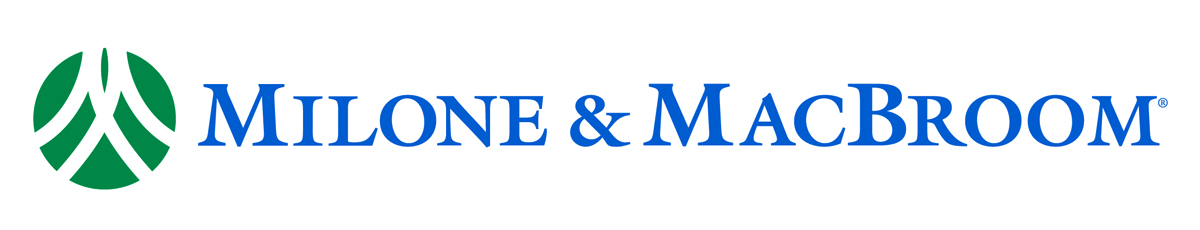 Concepts: Lanphier Cove
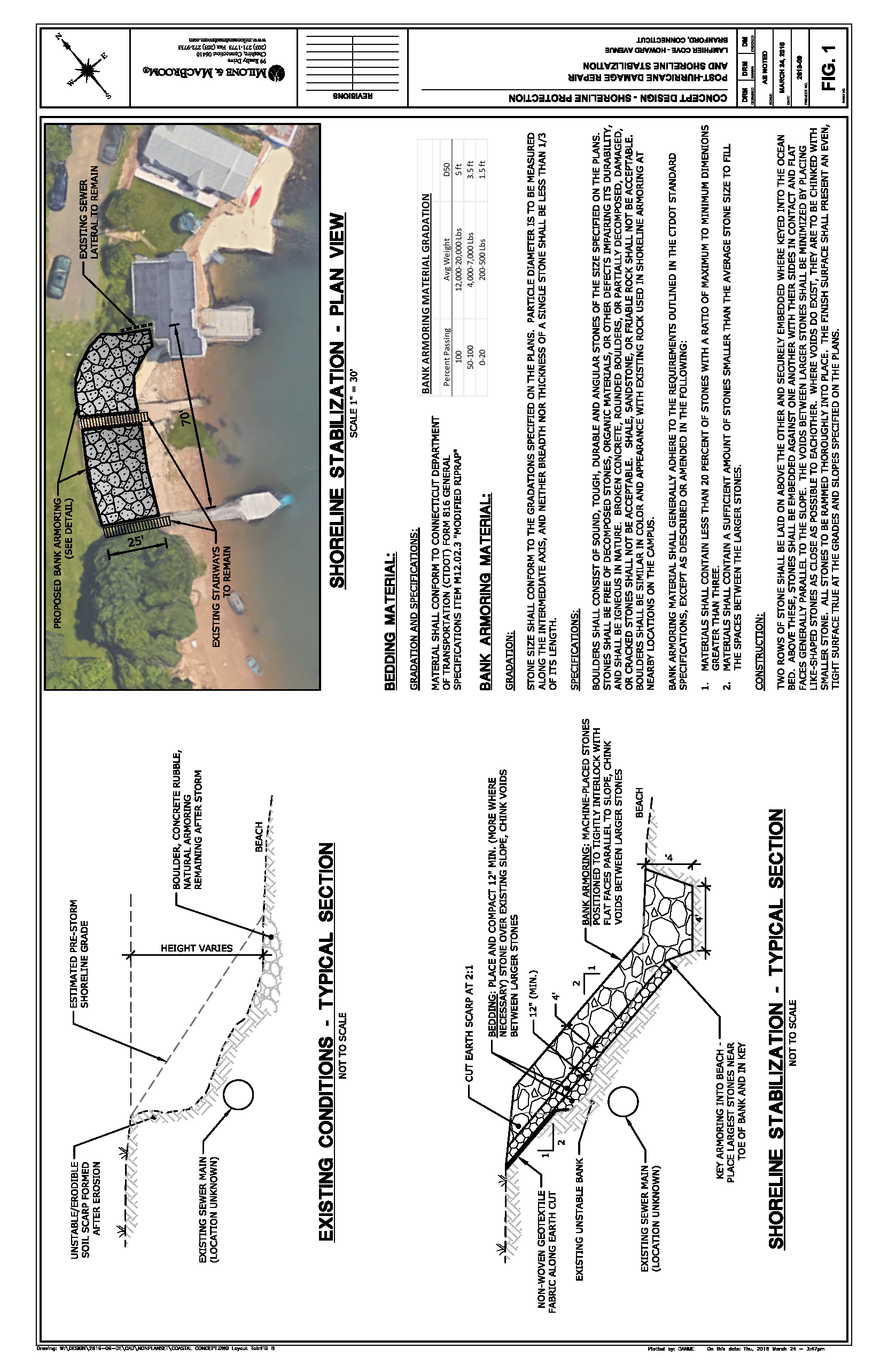 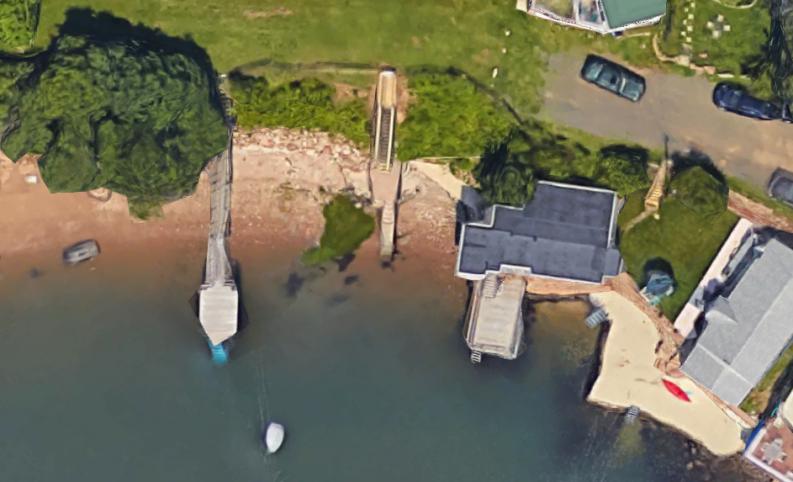 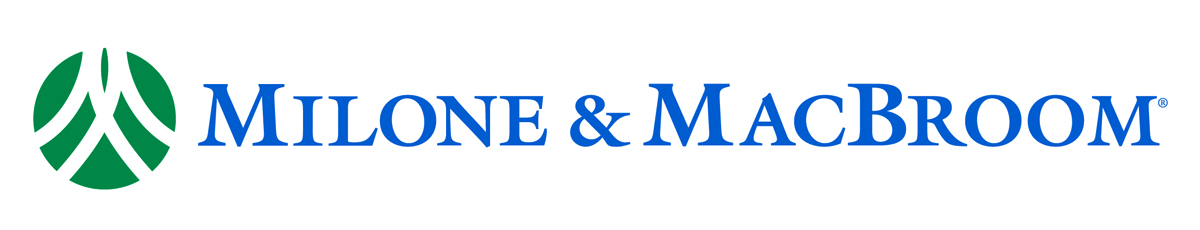 Conclusions
Branford has the capacity to decrease vulnerabilities and therefore decrease risks
From daily high tide flooding, storm surges, erosion, and sea level rise
Branford can adapt
At the Town, neighborhood, and parcel scale
Utilities & infrastructure can be strengthened 
Access can be maintained 
Beaches and dunes can be nourished/restored 
Drainage can be upgraded 
Homes will continue to be elevated
Residents can relocate if desired
Branford has the capacity to increase its Resilience
Prepare, Adapt, Withstand, Recover
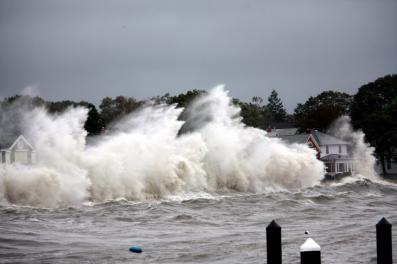 Short Beach
Image: greencitiesbluewater.wordpress.com
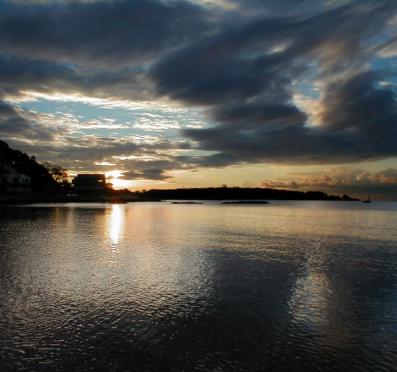 Short Beach
Image: Geoffrey Booth, DiegeticShadow
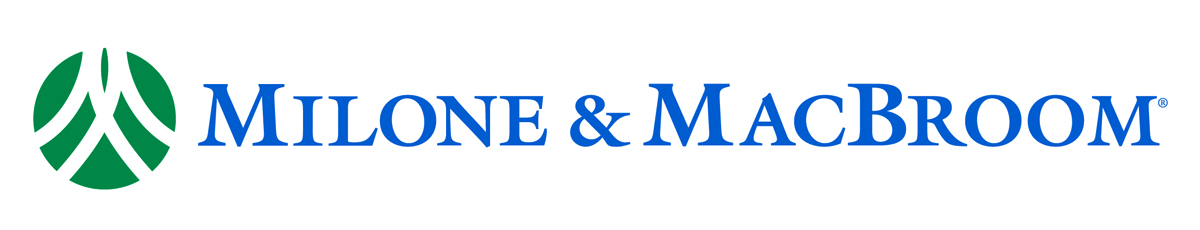 Next Steps
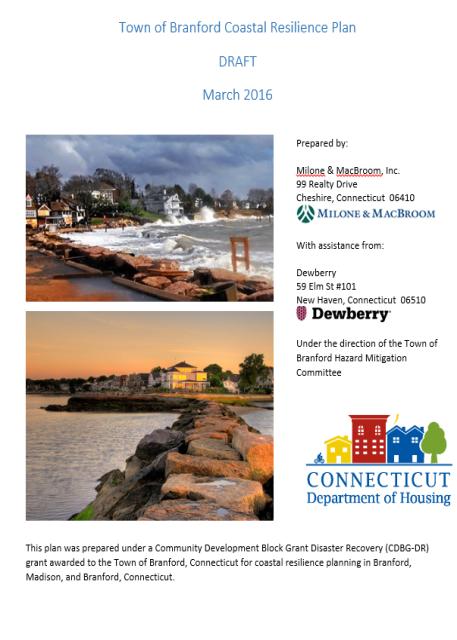 Review the Draft Plan
Provide Input
Prepare Final Document
City has options for formalizing the plan:
Adopt as a stand-alone plan
Accept as a working/living document to be maintained by a commission or board
Append to Hazard Mitigation Plan
Append to Plan of Conservation and Development 
Implementation
Execute existing grants from FEMA
Keep securing grants from FEMA along with CIRCA, NOAA, and others
Become more resilient!
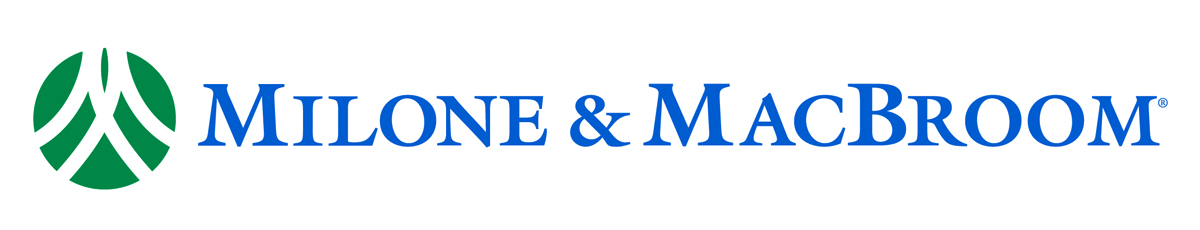 Discussion
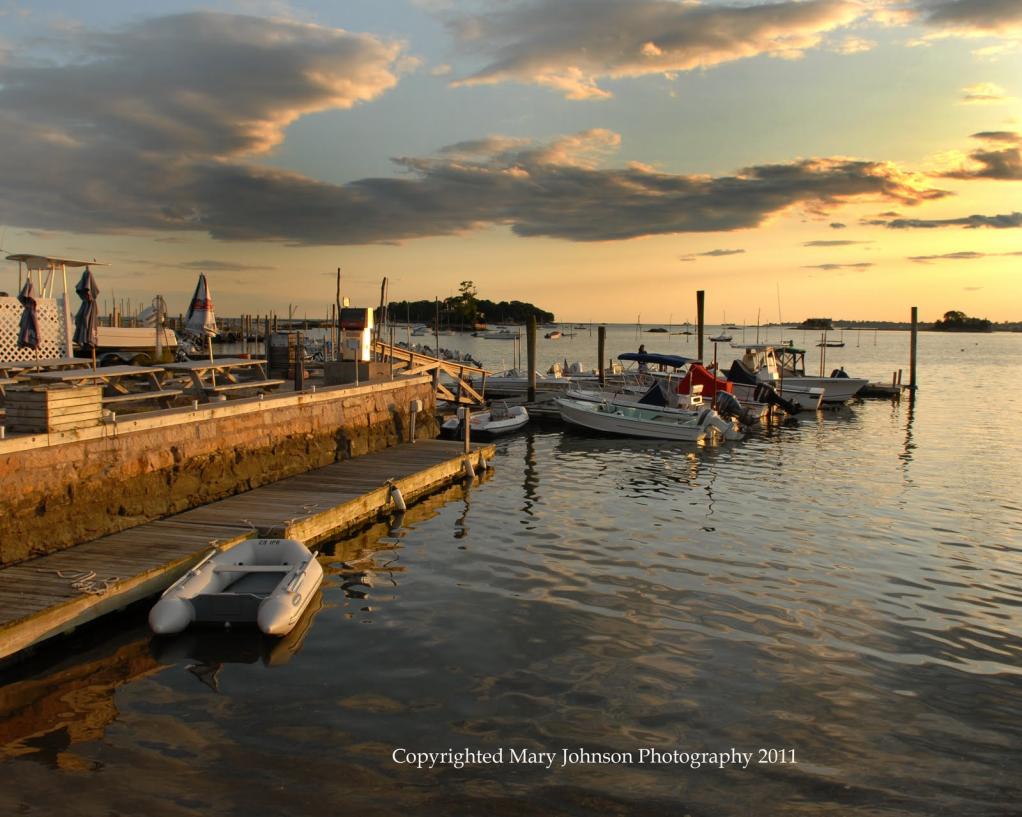 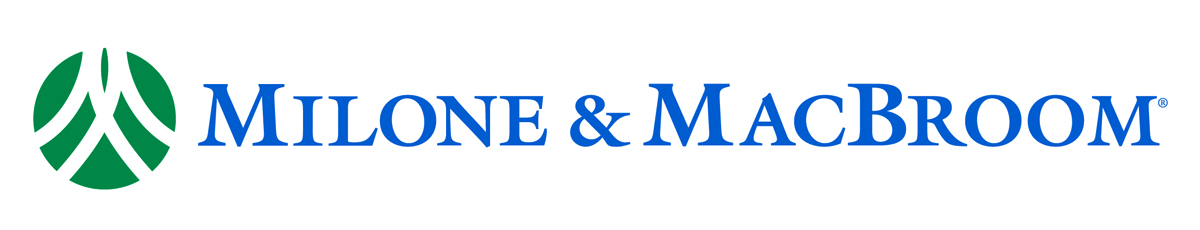 Stony Creek
Image: Mary Johnson Photography 2011